Презентация по английскому языку
Подготовка 
к лексико-грамматическому тесту,
3 четверть

2 класс
УМК М.З. Биболетова
Шайдурова Валентина Федоровна
Учитель английского языка
ГБОУ «Школа №106»
Санкт-Петербург
2015
Выбери нужное слово.
Прочитай предложение.
Ann’s dog … grey.
   - can 
- is
Ann’s dog … run.
   - can 
- is
Kate’s dog … swim.
- is
    - can
Kate’s dog … red.
a)Is
    b)can
I  … got seven red hens.
    - have
- has
Bob  … got a cat.
  - have
- has
Well done!






Thank you!
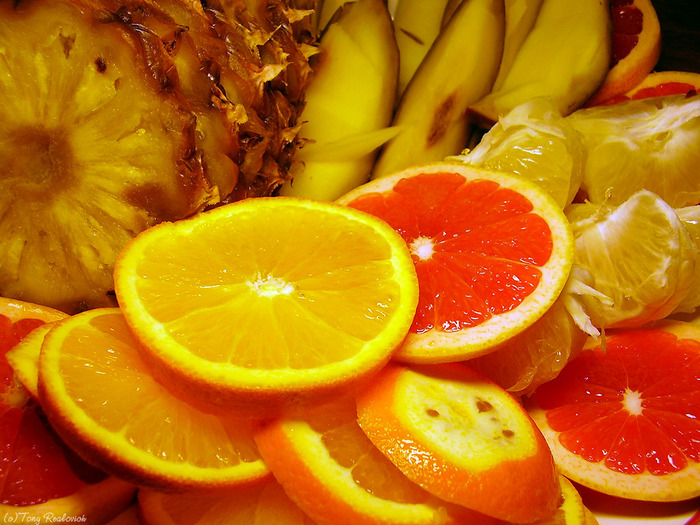